ГОРНОУРАЛЬСКИЙ ГОРОДСКОЙ ОКРУГМУНИЦИПАЛЬНОЕ БЮДЖЕТНОЕ  ДОШКОЛЬНОЕ ОБРАЗОВАТЕЛЬНОЕ УЧРЕЖДЕНИЕ  ДЕТСКИЙ САД № 26п.Горноуральский 26а, Пригородный район, Свердловская область, 622904тел./факс (3435) 91-26-14, E-mail: alenaelinina@mail.ru
Я ПОМНЮ, Я ГОРЖУСЬ!
Инновационный проект 
по гражданско –патриотическому воспитанию детей старшего дошкольного возраста
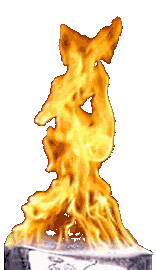 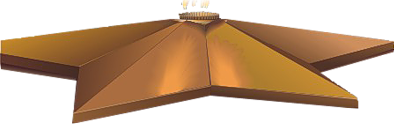 АКТУАЛЬНОСТЬ
Дети, начиная с дошкольного возраста, страдают дефицитом знаний о родном крае, стране, особенностях родных традиций, мало знают о подвиге родного народа в борьбе с фашизмом в годы Великой Отечественной войны. Конечно это не проходит бесследно, в душе ребенка зарождается равнодушное отношение к близким людям, товарищам, наблюдается недостаток сочувствия и сострадания к  чужому горю.
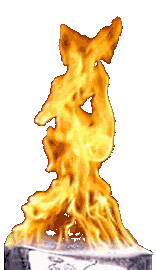 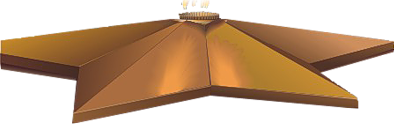 Инновационный проект по гражданско –патриотическому воспитанию детей старшего дошкольного возрастаЯ ПОМНЮ, Я ГОРЖУСЬ!
ЦЕЛЬ: формирование основ гражданско-патриотического
                          воспитания, в ходе  подготовки празднованию
                          Дня Победы, посредством проектной
                          технологии, объединяющей всех субъектов
                          образовательного процесса.
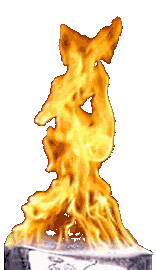 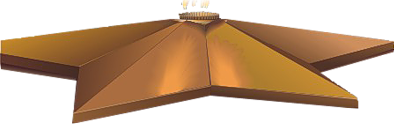 План мероприятий:
Создание экспозиции музея ДОУ, посвященной ВОВ, посредством реализации мини-проектов «Монумент Победы», «Пригород – фронту», «Лента времени «На долгую память издалека» и др.;
Исследовательская деятельность «Дети войны», «Деревья тоже воевали» ;
Реализация проекта «Книга Памяти ДОУ»;
Проведение общественной презентации проектов ко Дню Победы
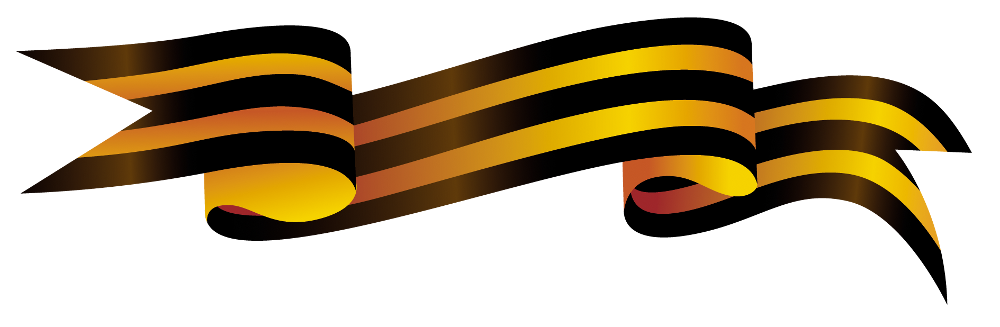 Музей ДОУ
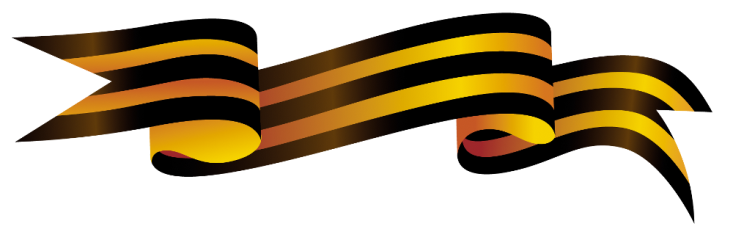 «Монумент Победы»
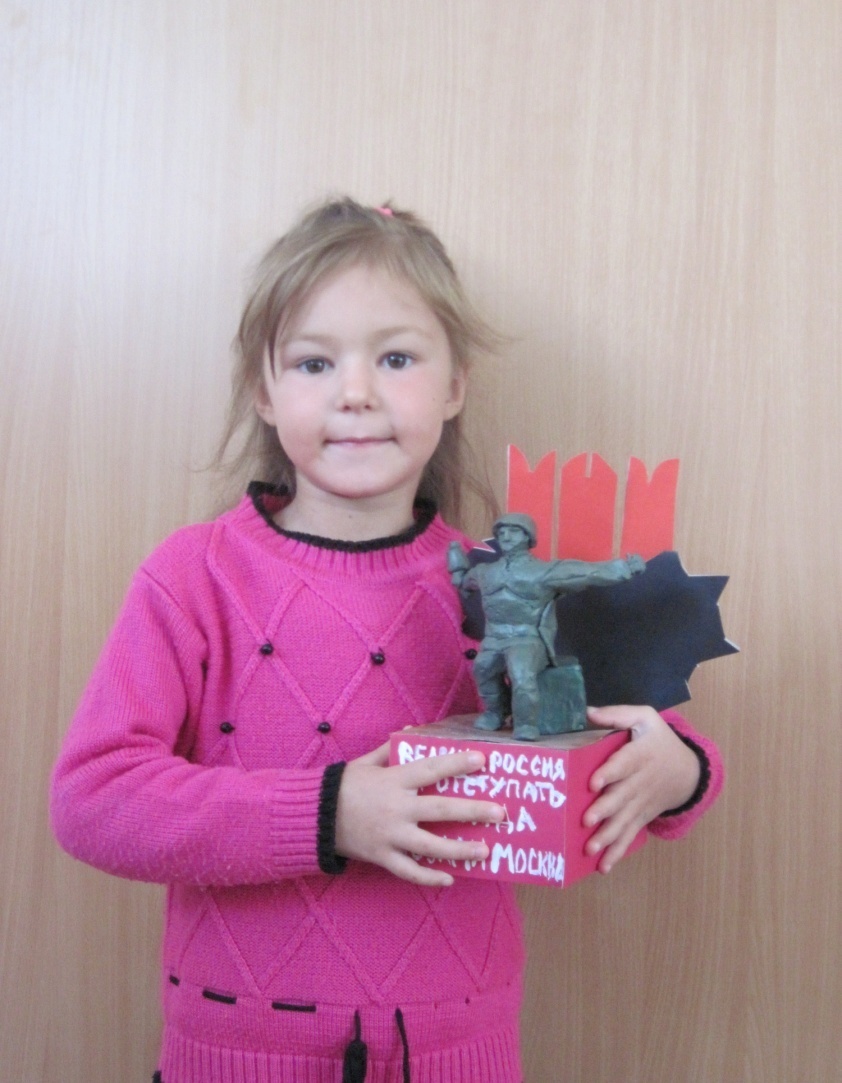 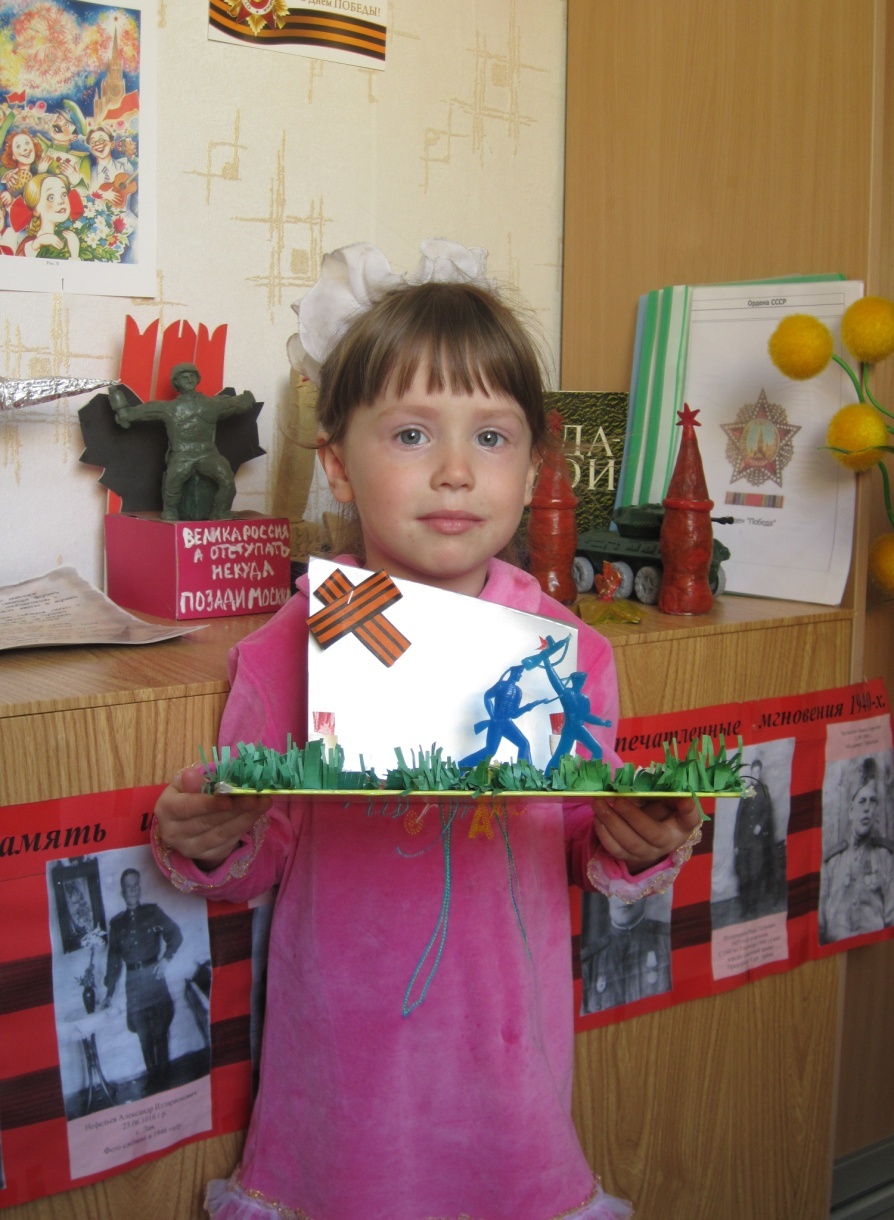 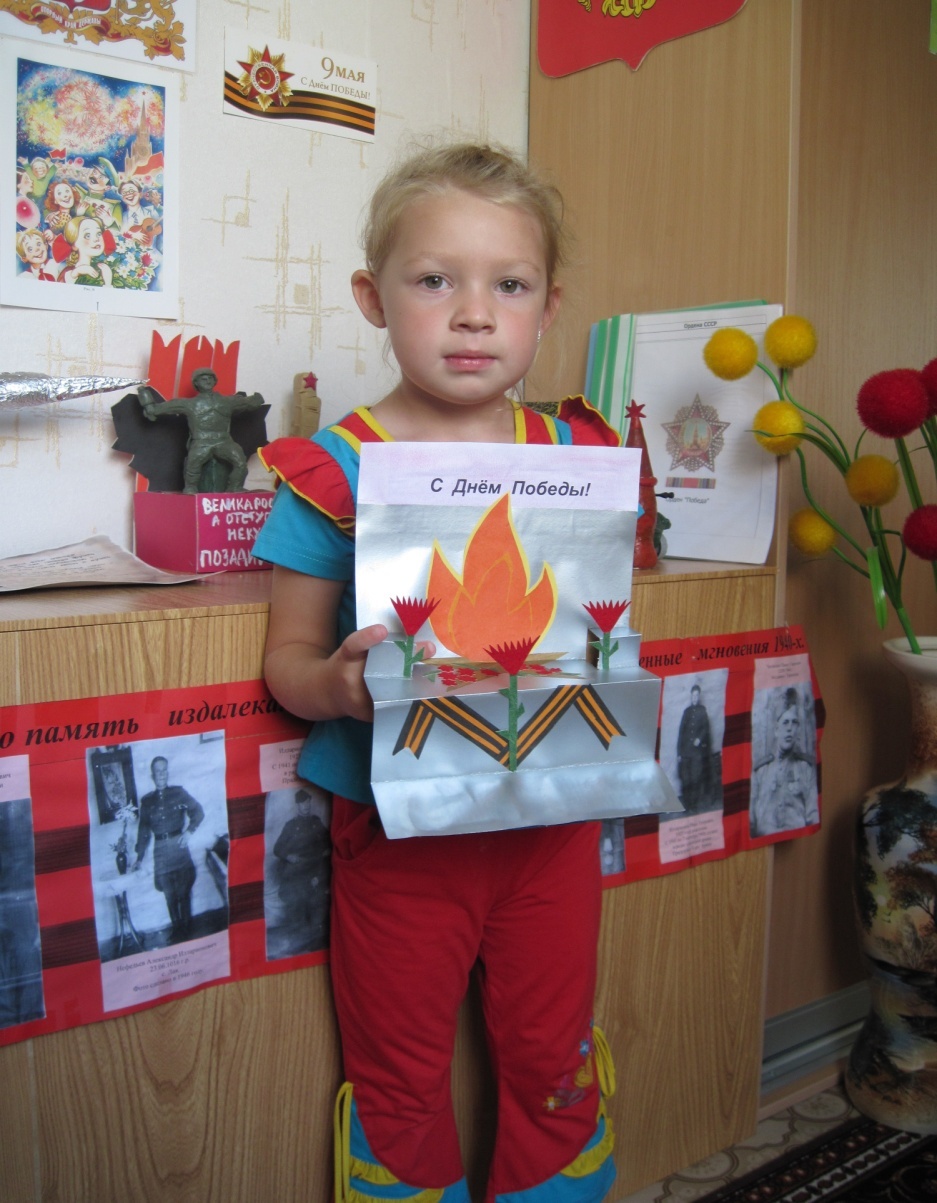 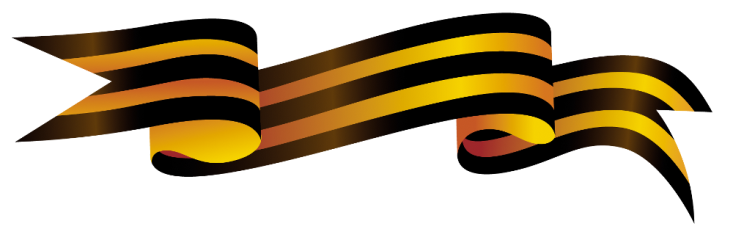 Музей ДОУ
«Слава оружию»
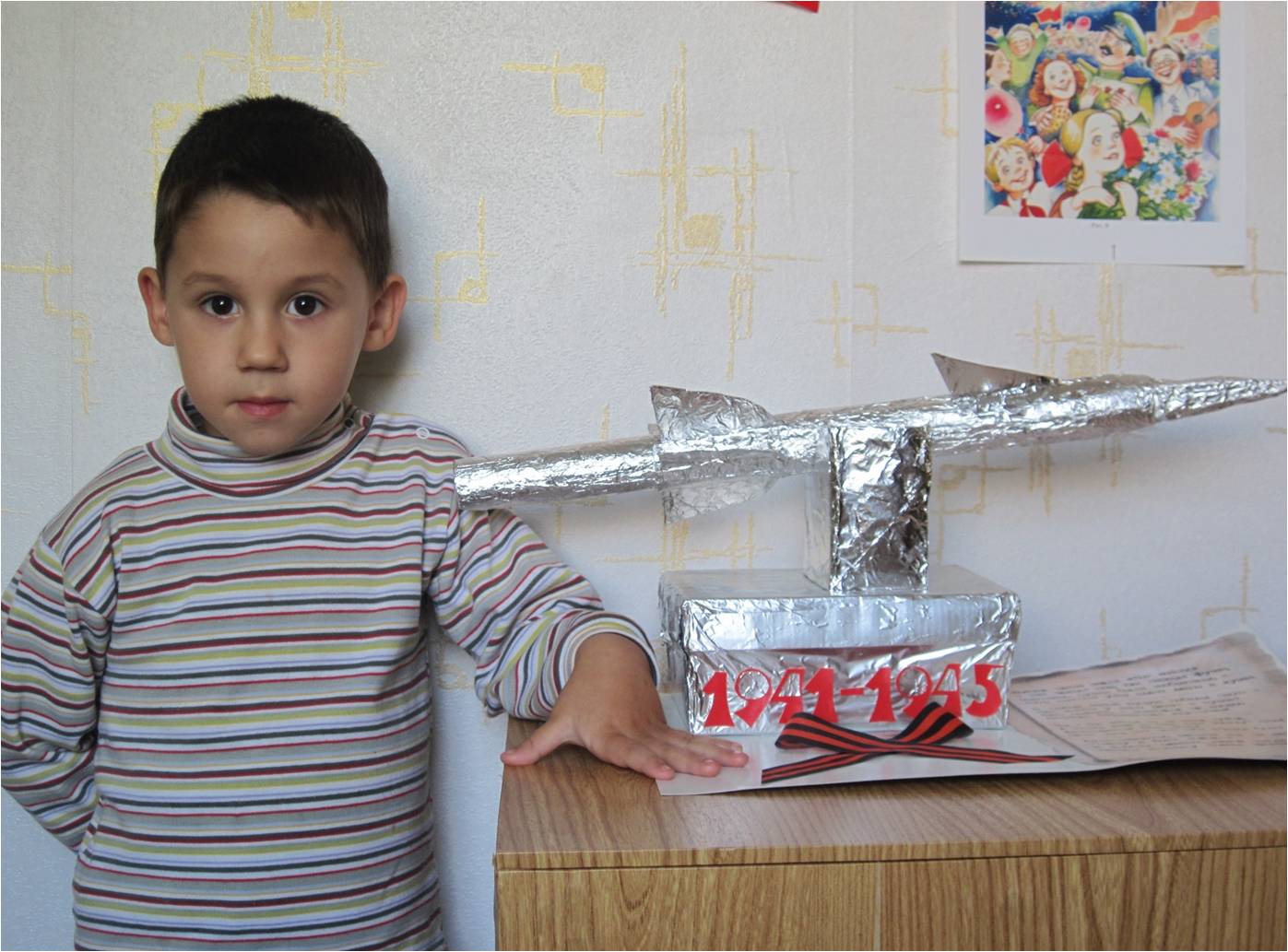 «Монументы победы» в музее
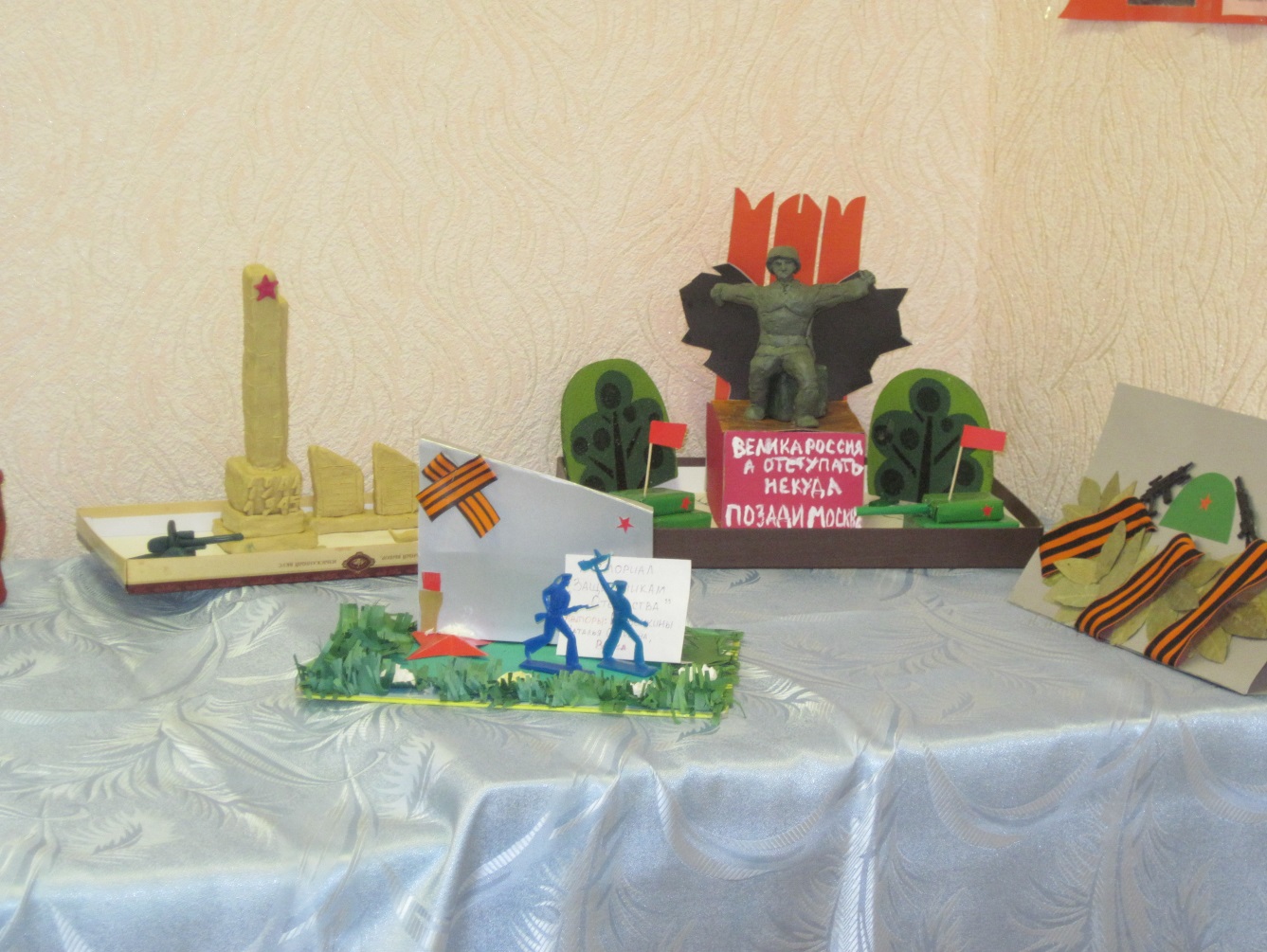 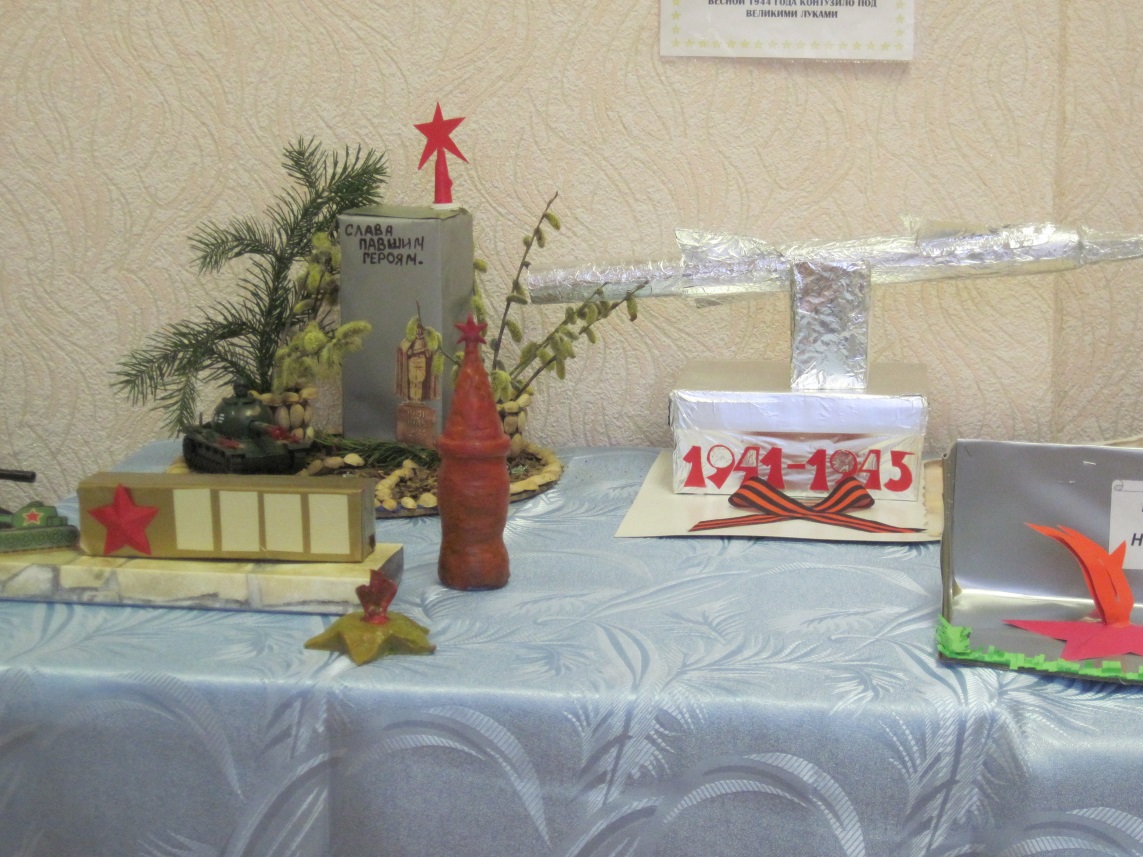 В музее ДОУ
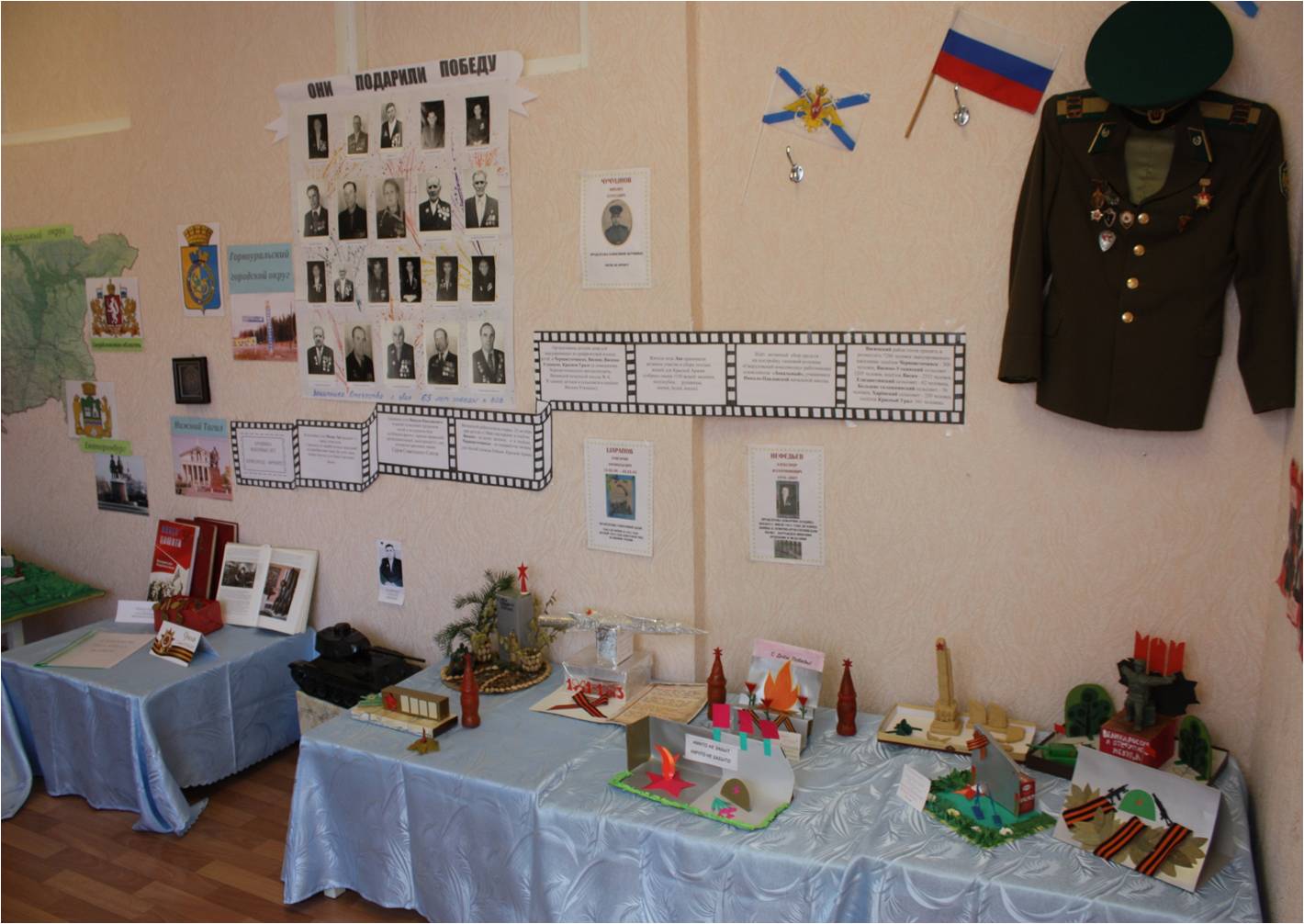 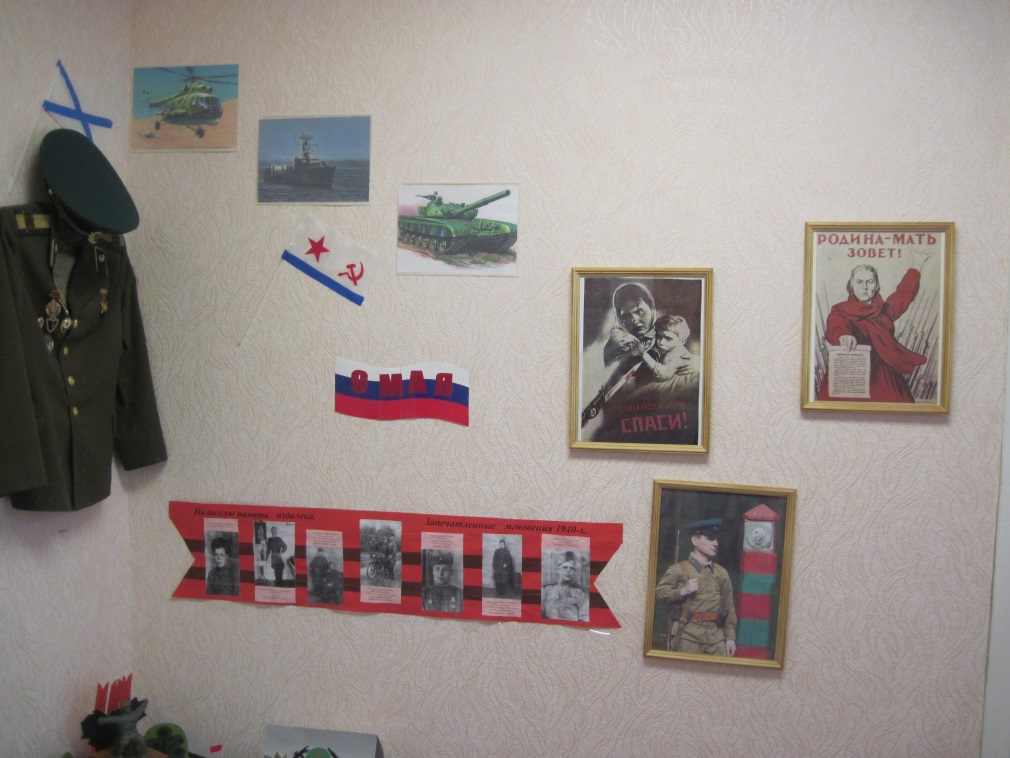 Исследовательская деятельность
«Дети войны»
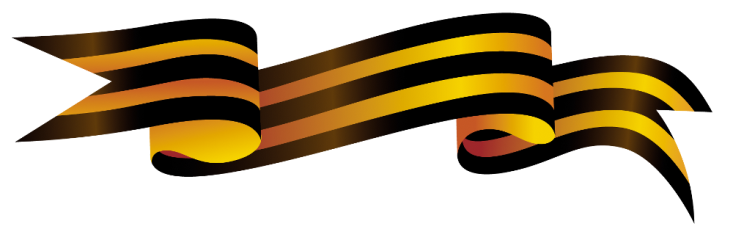 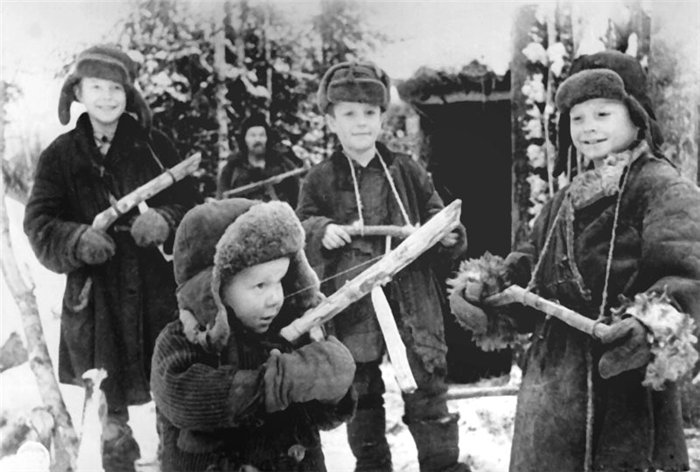 Не щадя себя в огне войны,
Не жалея сил во имя Родины,
Дети героической страны
Были настоящими героями

Р.Рождественский
Дети – участники ВОВ
Валя Котик
Марат Казей
Дети – помощники
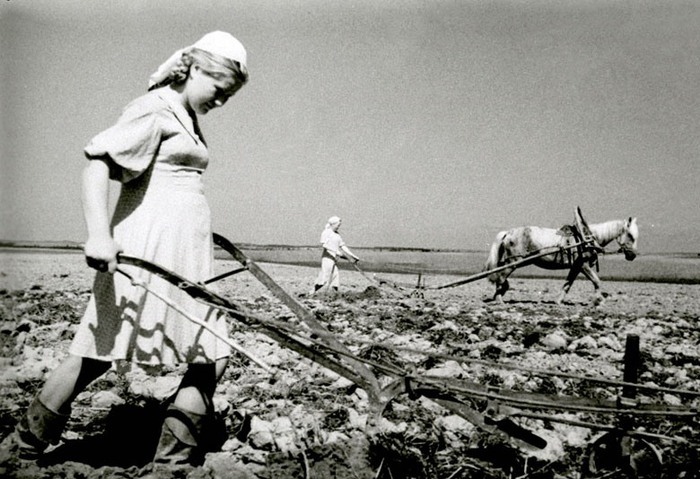 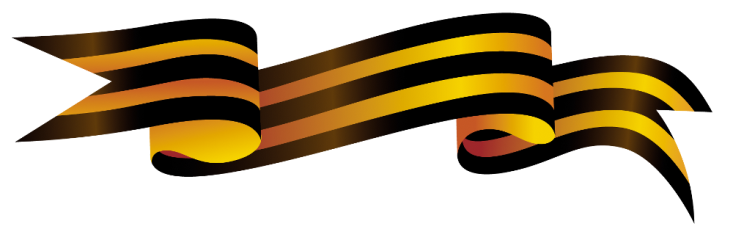 Ада Занегина
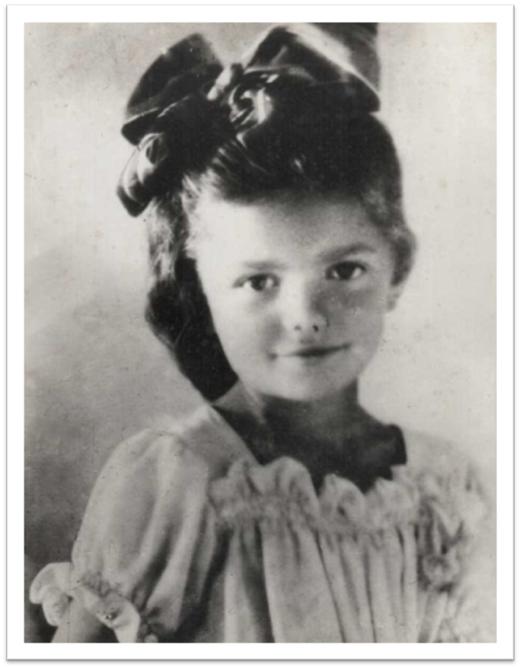 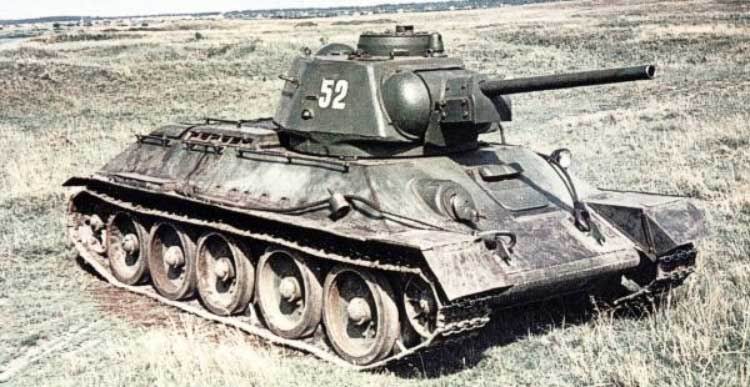 Военная техника
Деревья тоже воевали
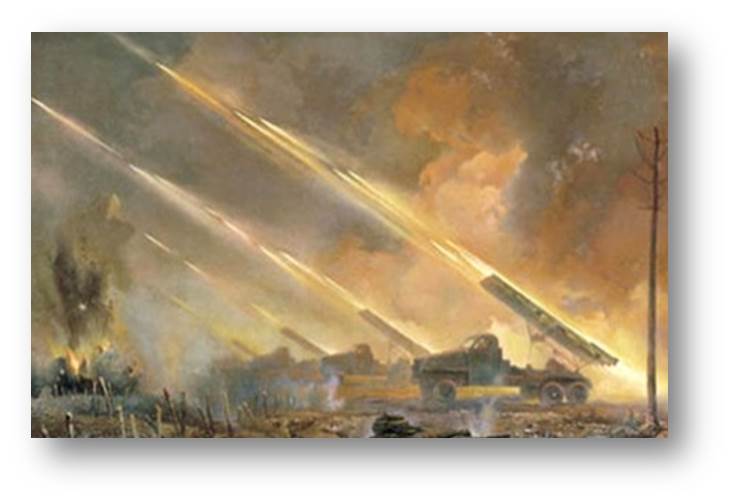 Лента времени 
«Пригород –фронту»
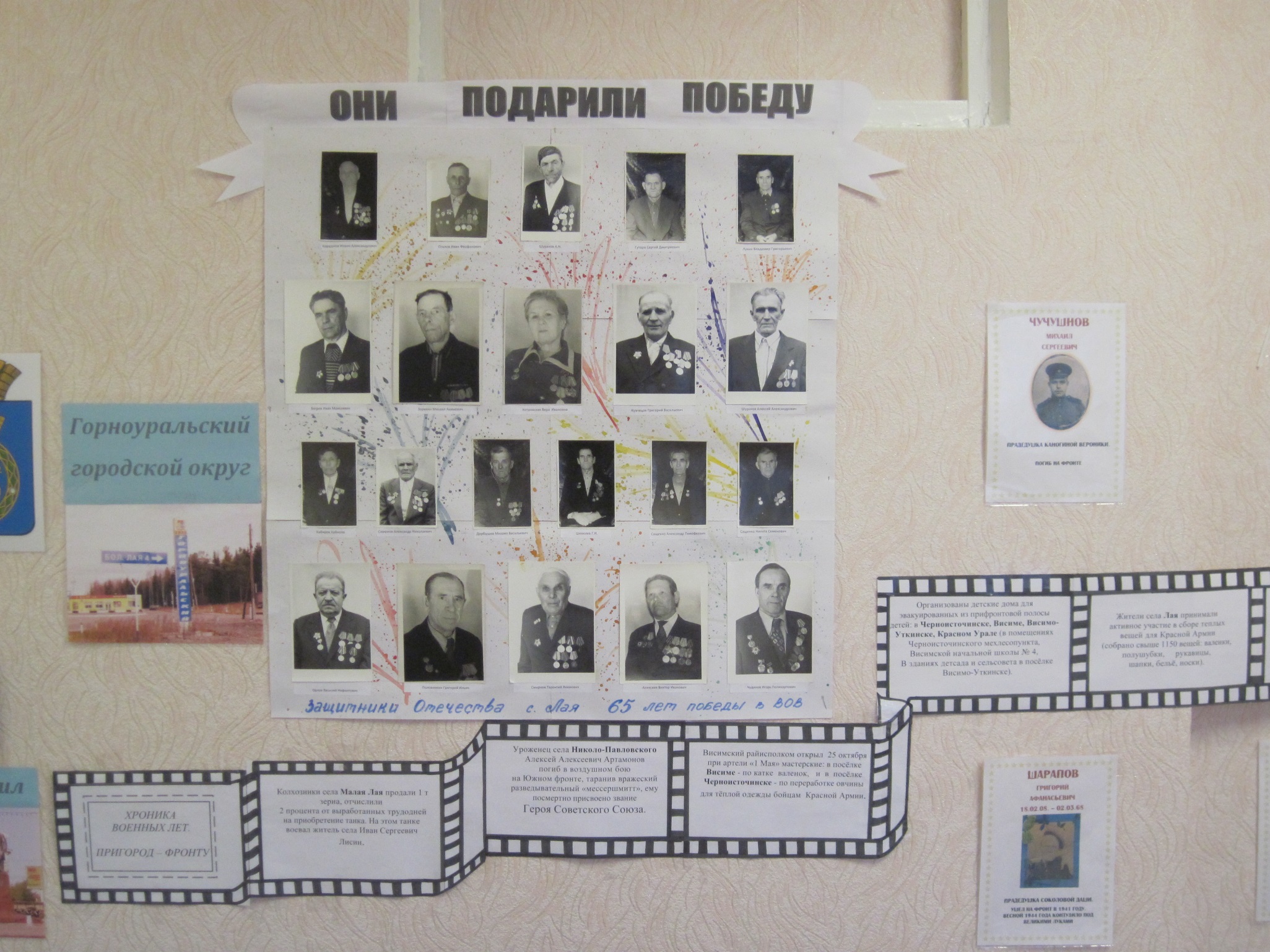 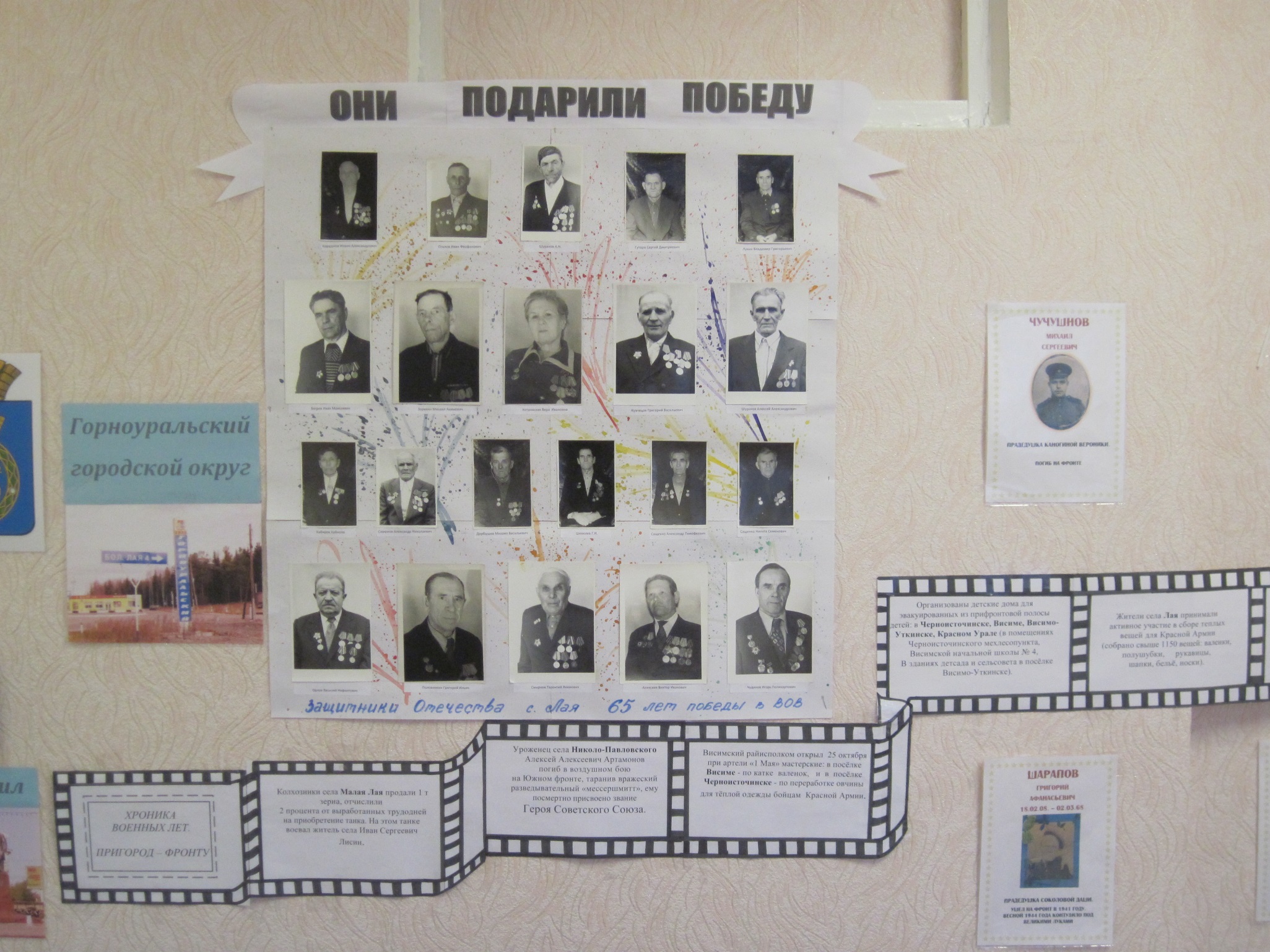 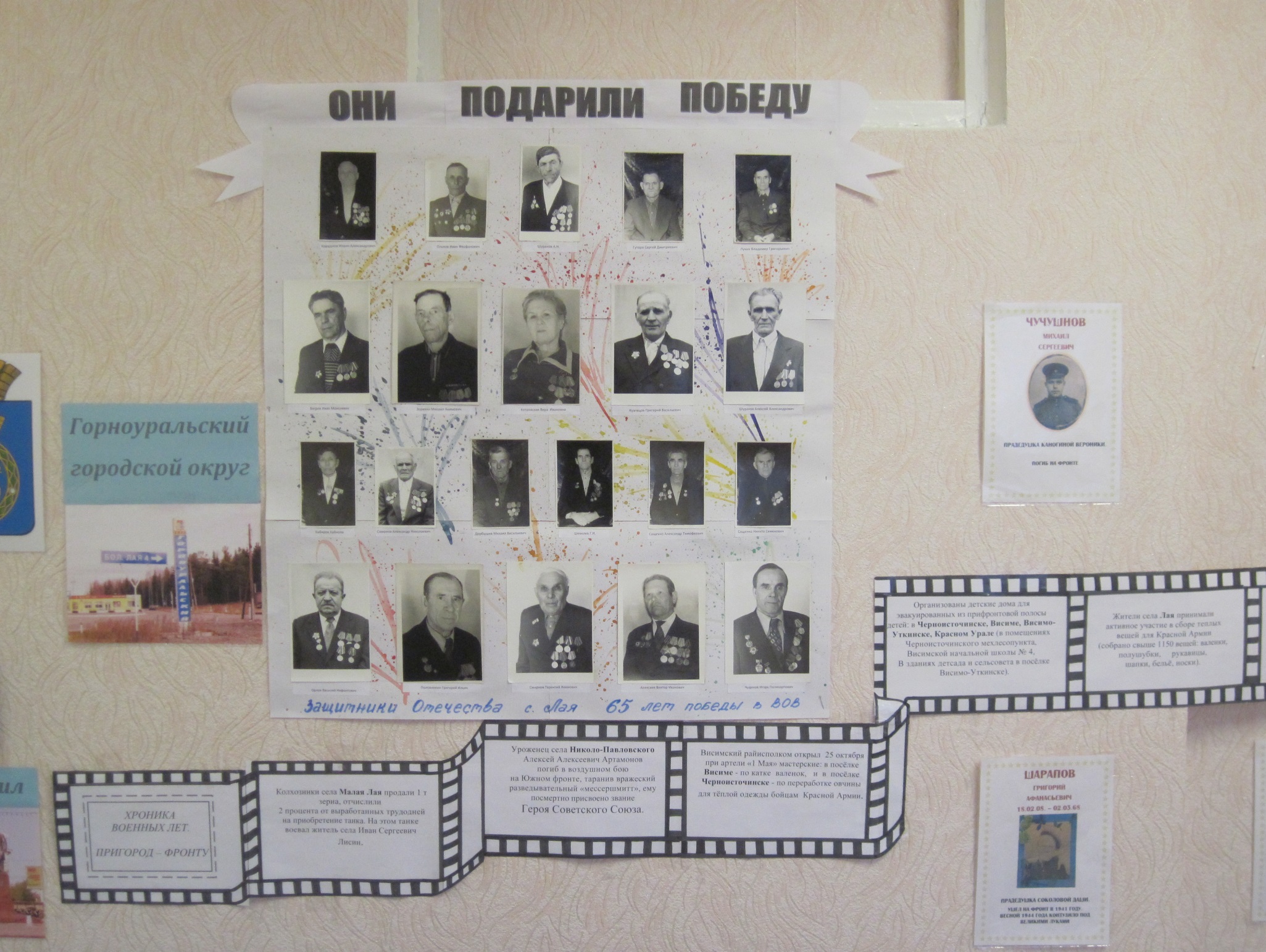 Проект «Книга Памяти ДОУ»
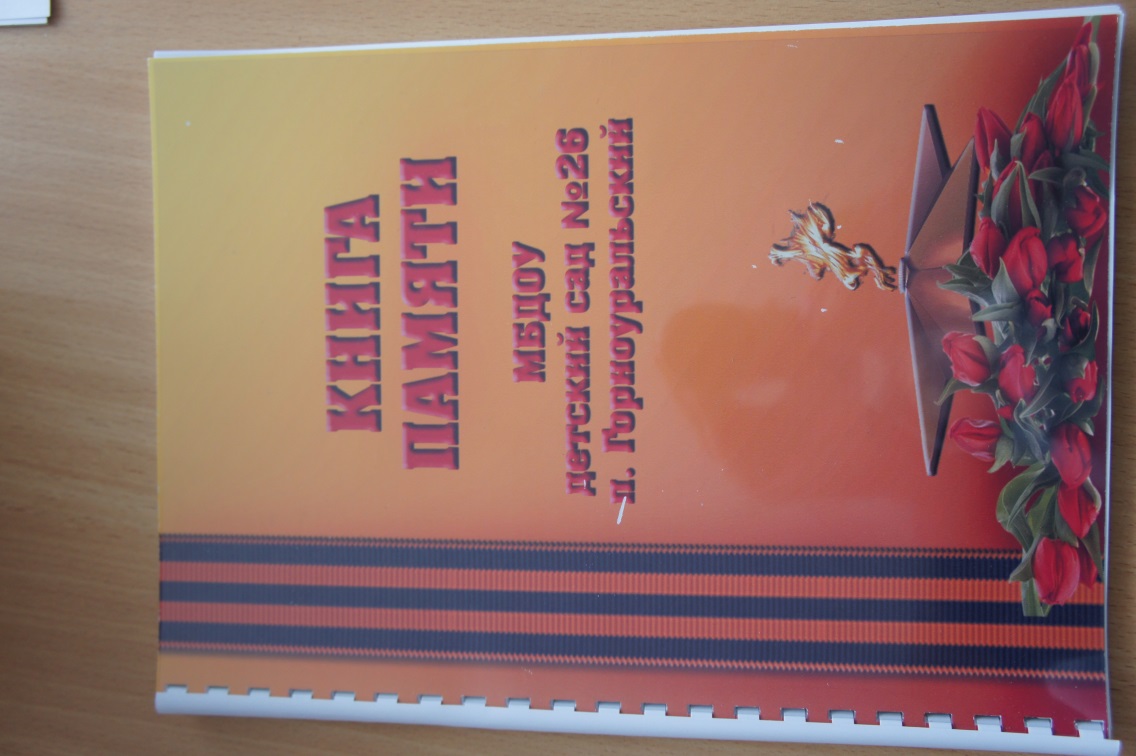 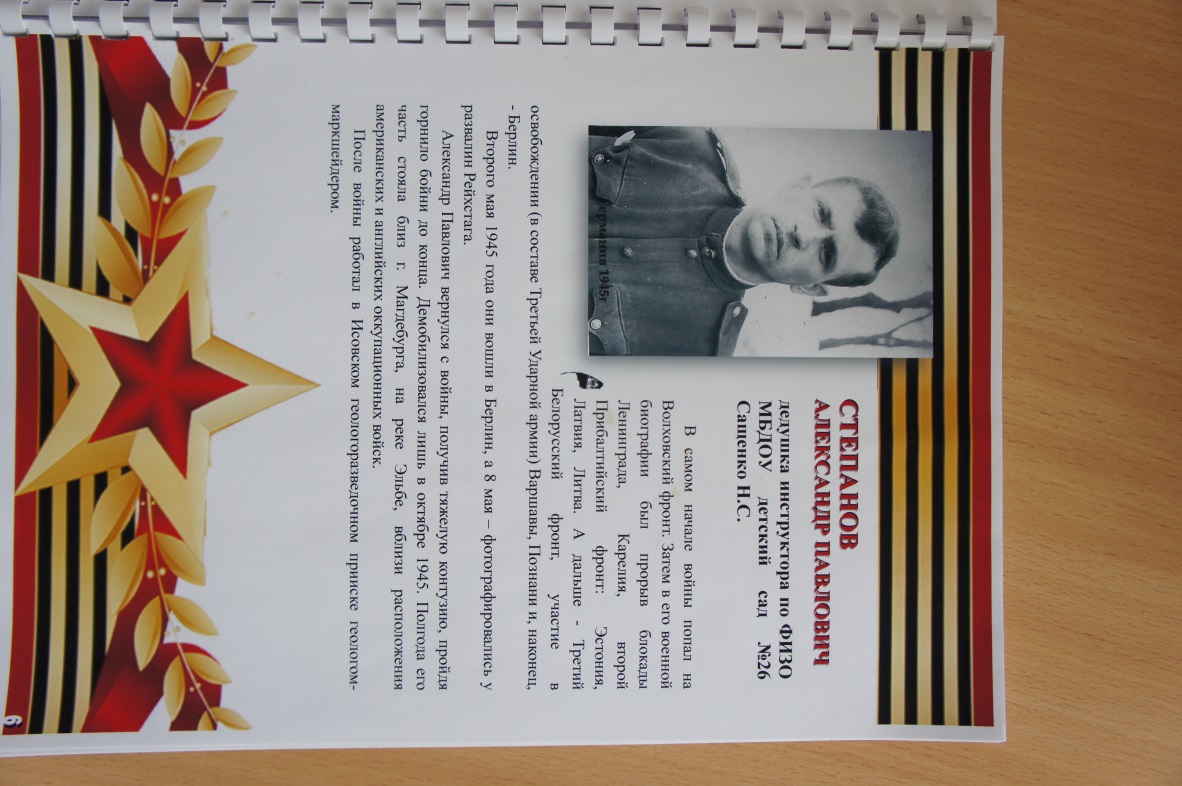 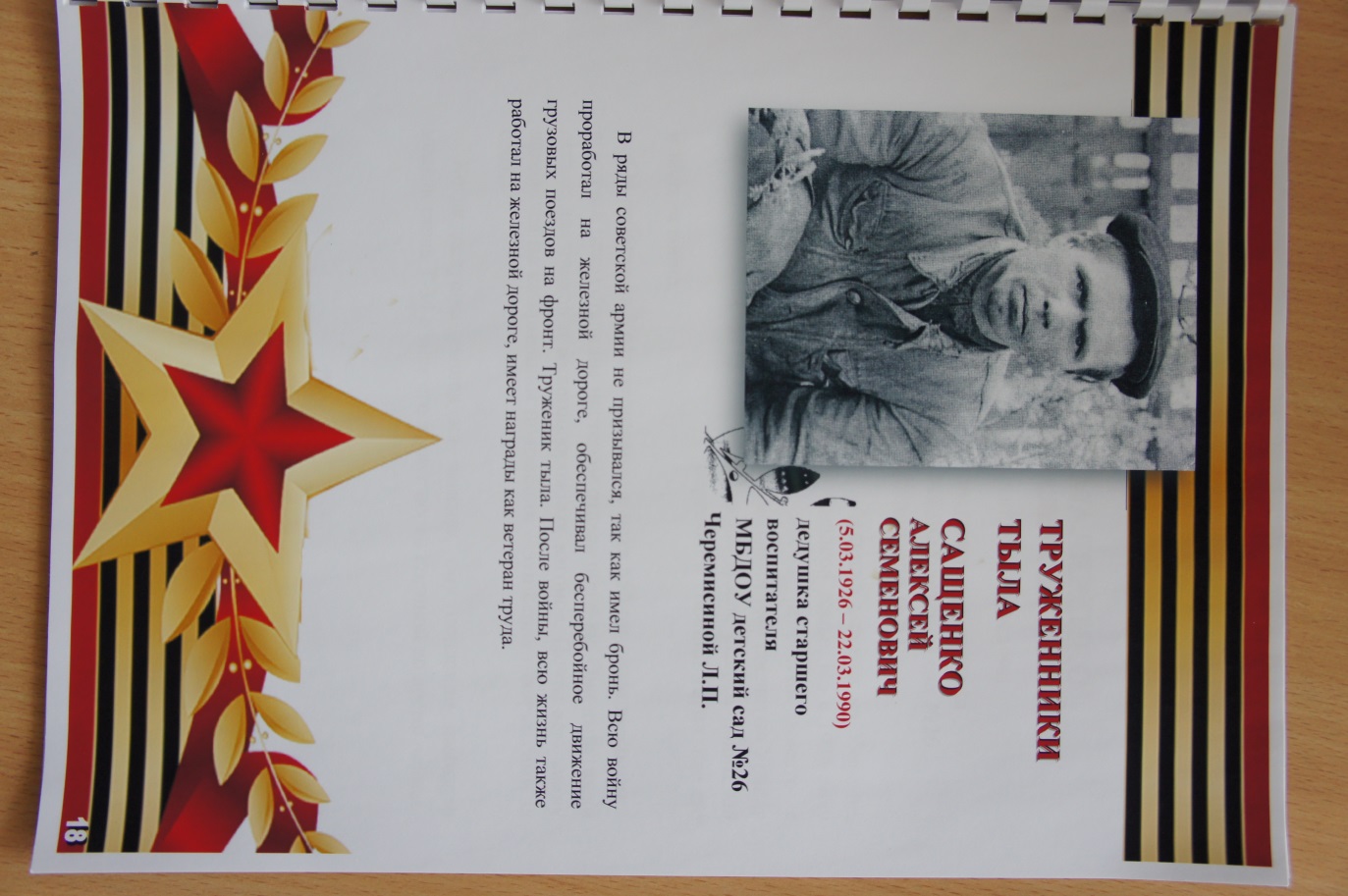 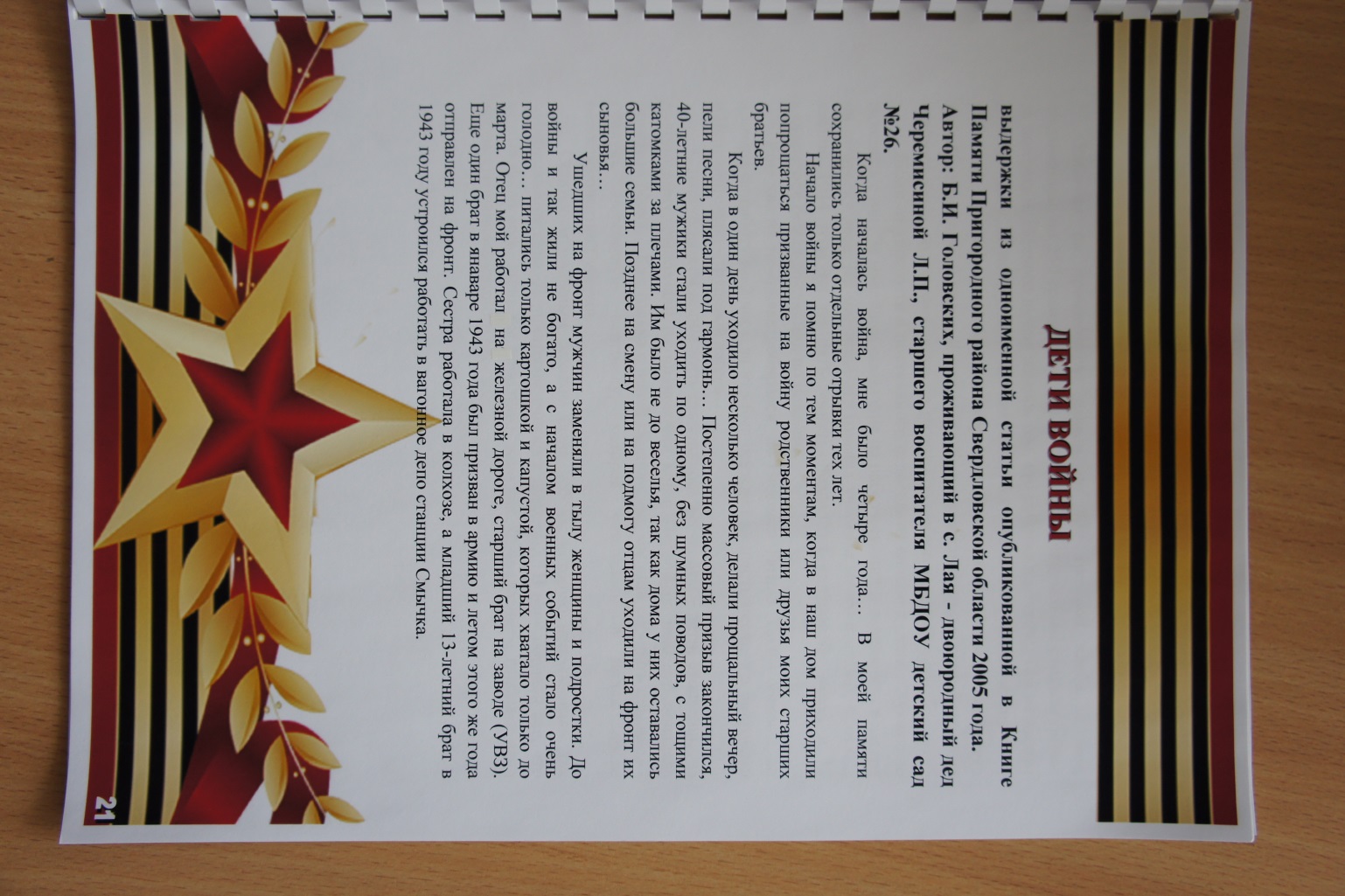 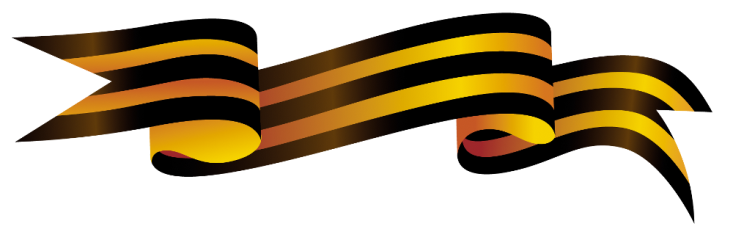 Общественная презентация проектов о Победе
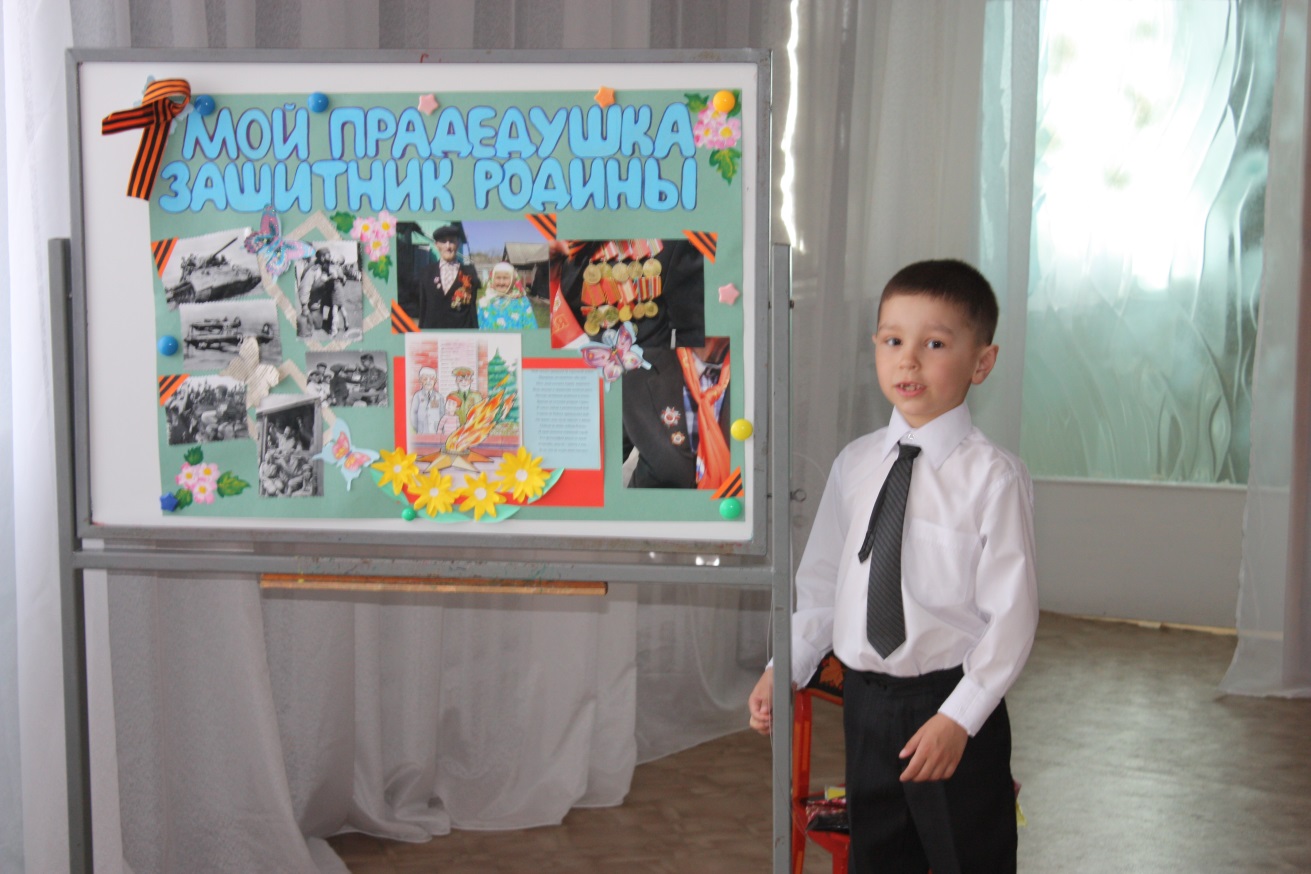 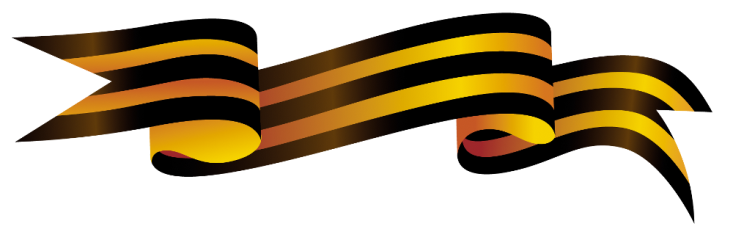 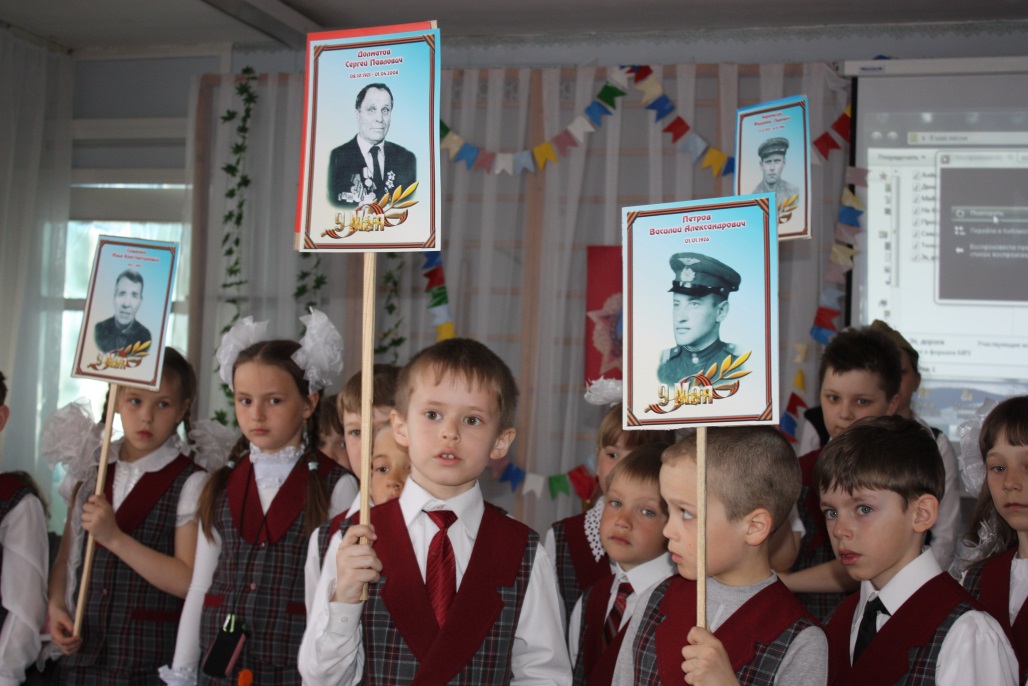 Участники театрализованной композиции «Дети войны»
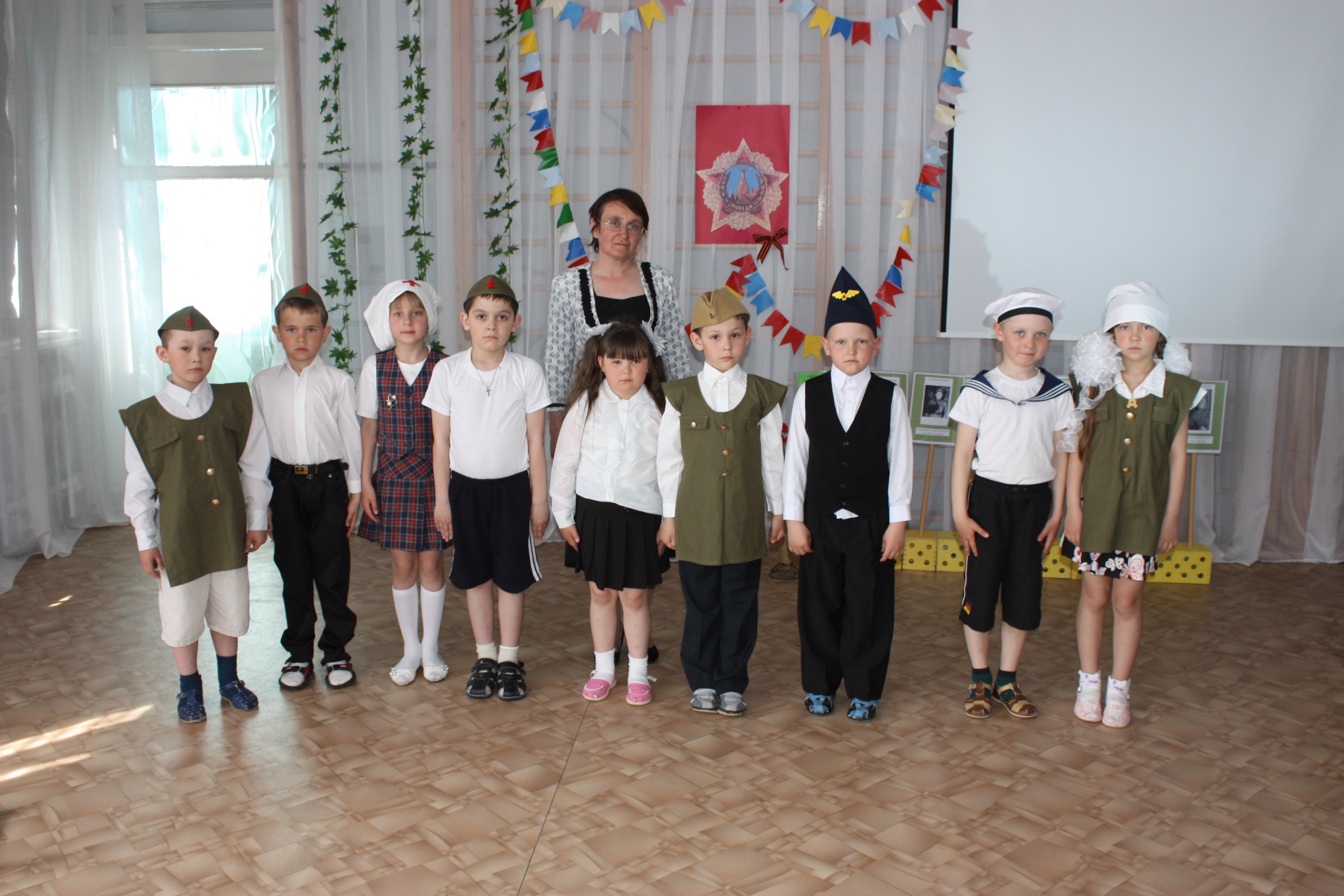 Фестиваль патриотической песни
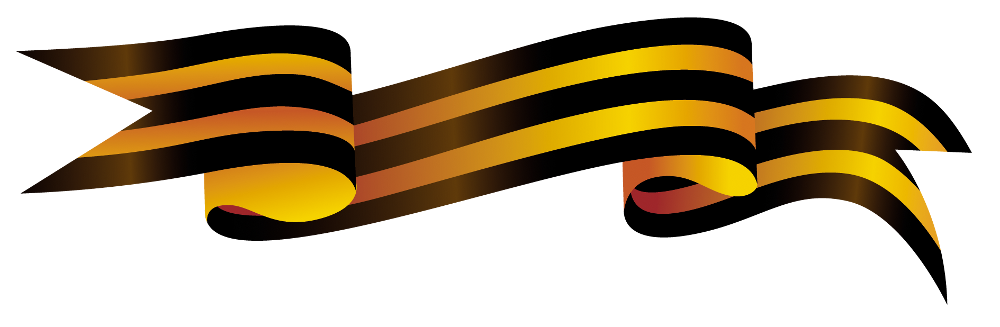 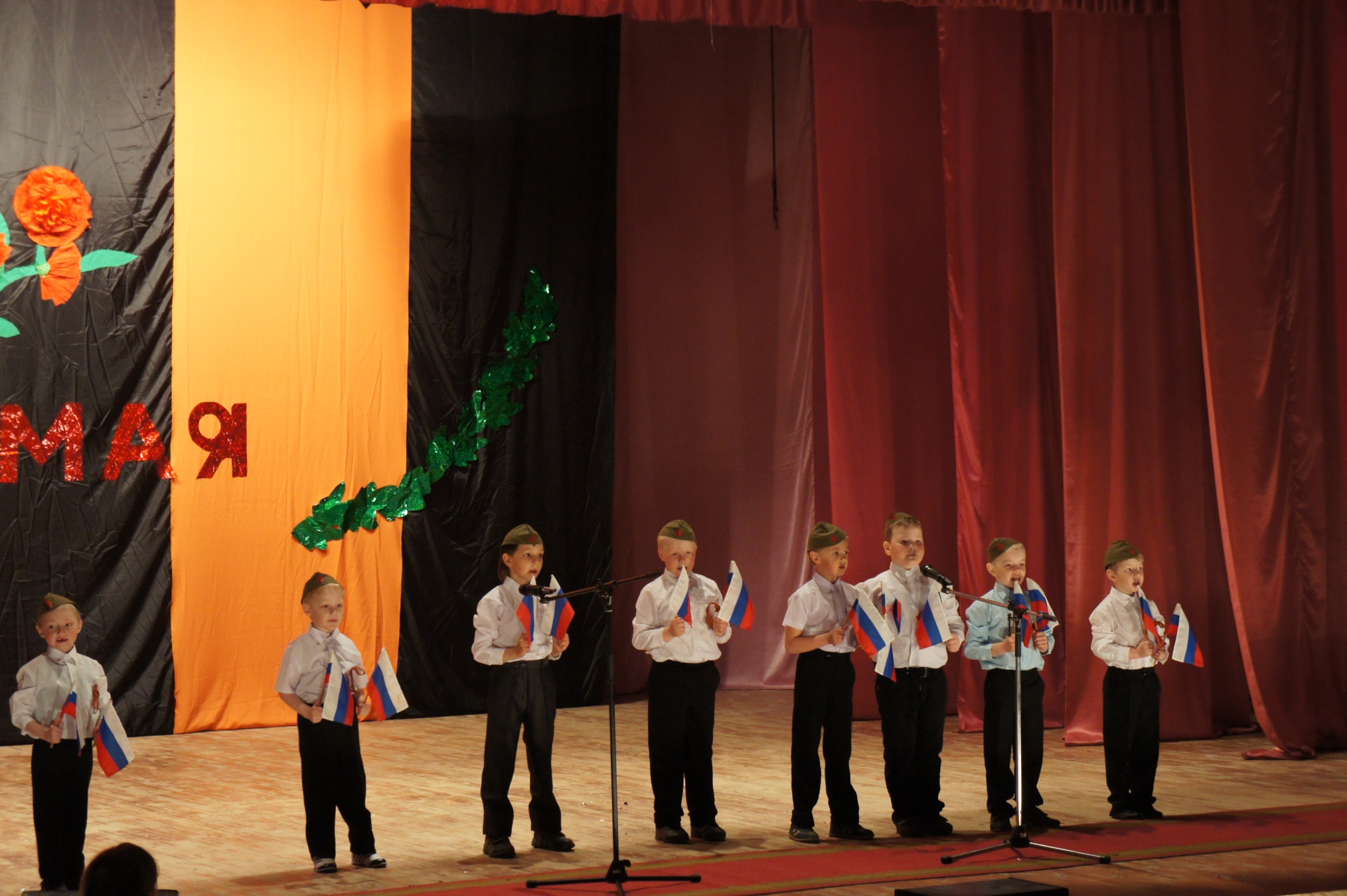 Всероссийская акция «Бессмертный полк»
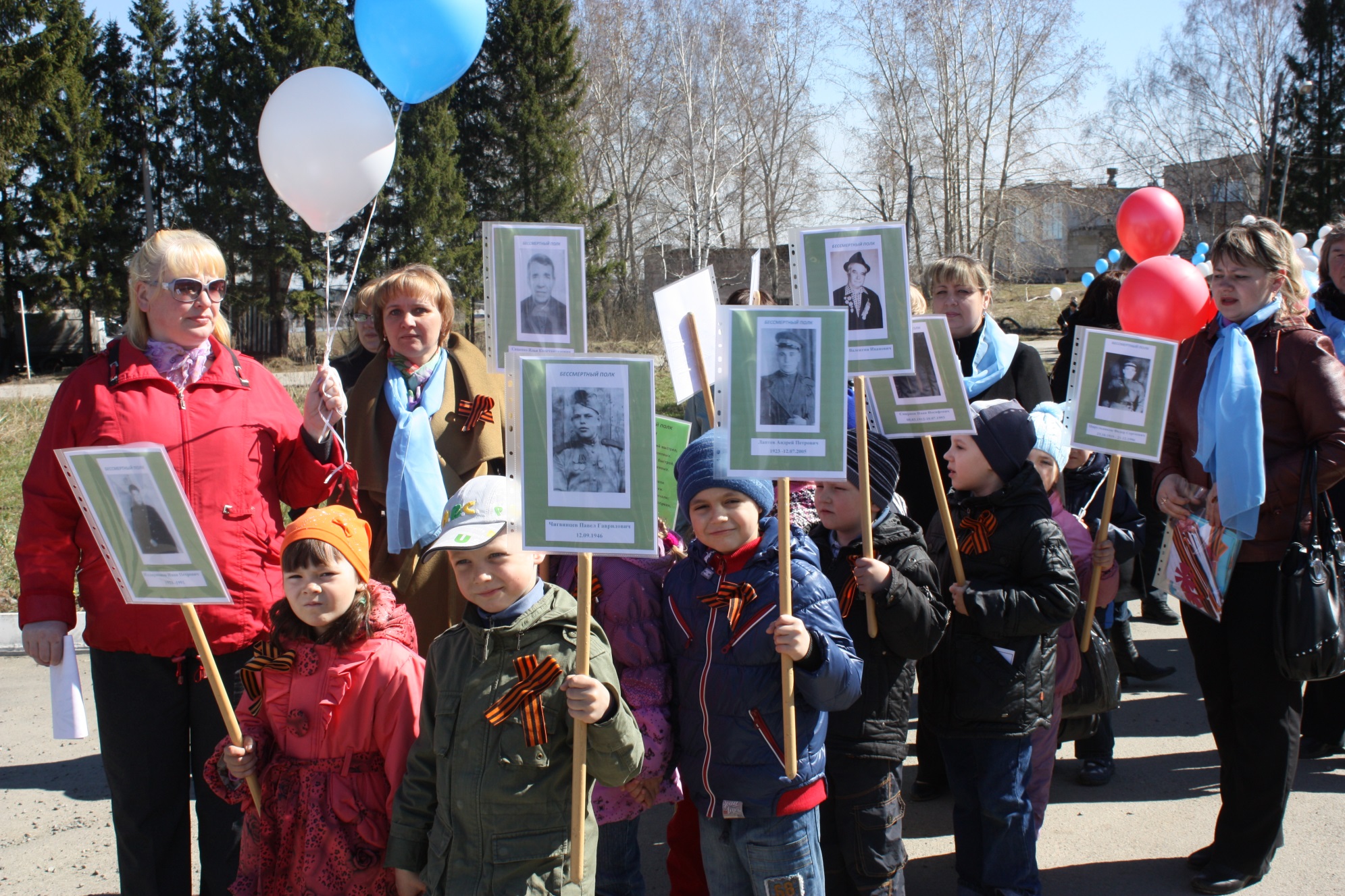 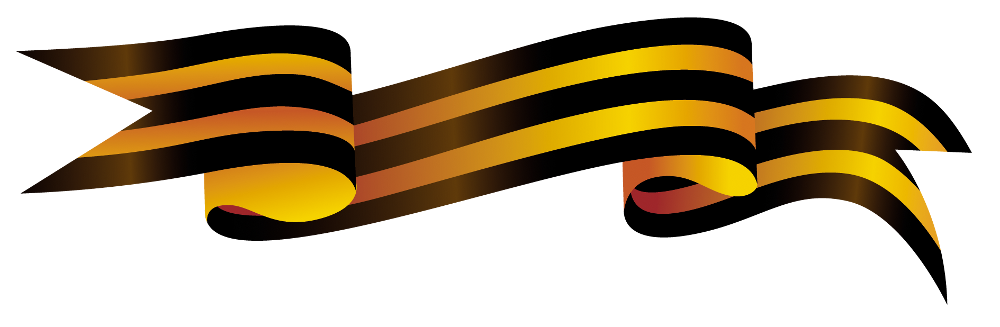 Спасибо за внимание!
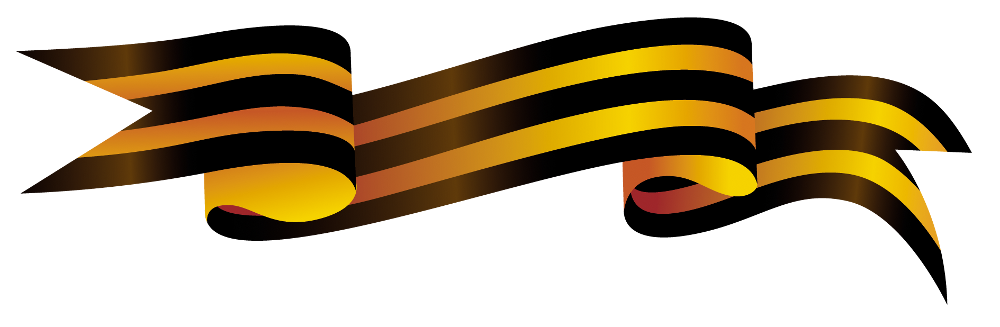 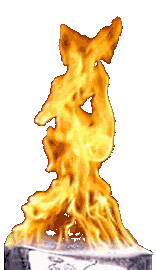 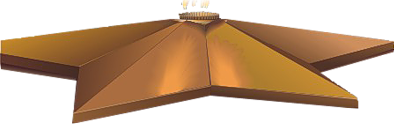